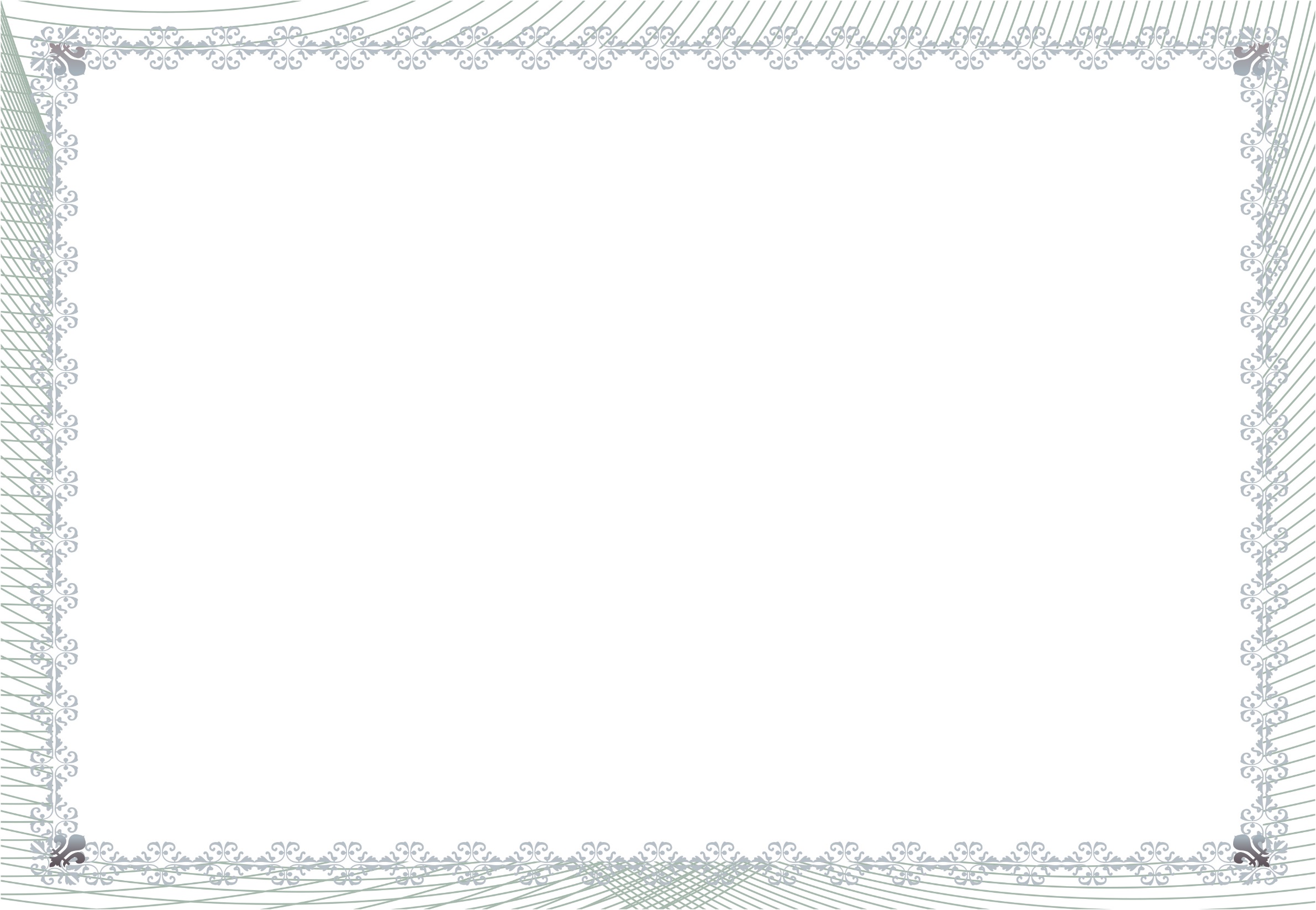 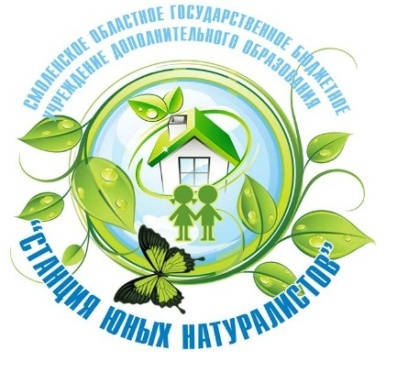 СЕРТИФИКАТ
участника

областной экологической Акции
естественнонаучной направленности «День без пластиковой упаковки»
выдан
Директор
СОГБУ ДО «Станция юннатов»
Н.В. Коренькова
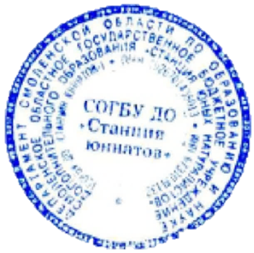 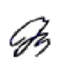 Смоленск
4 - 11.03.2022
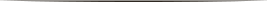 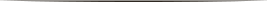